LC27 : Solubilité
Niveau : CPGE 

Pré-requis : 
Solvants et dissolution 
Evolution constantes d’équilibres, activités
Réactions acide-base et titrage
La bauxite : source principale d’Aluminium
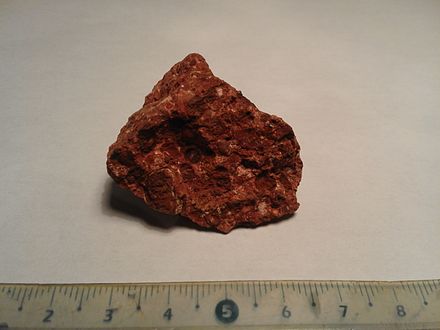 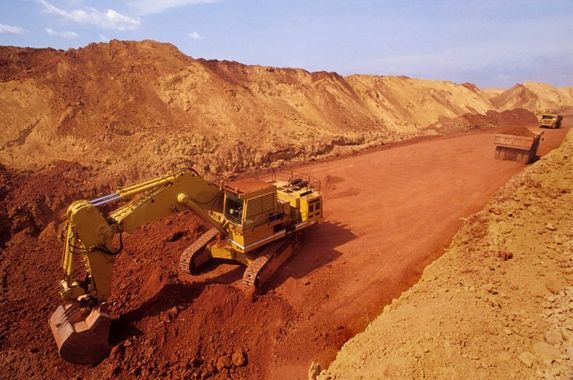 CaO
Produit de solubilité : cas général
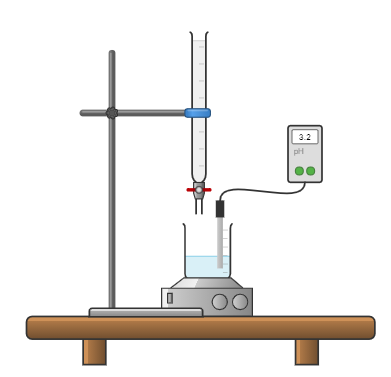 pH-mètre
Simulation sur Dozzzaqueux
pH
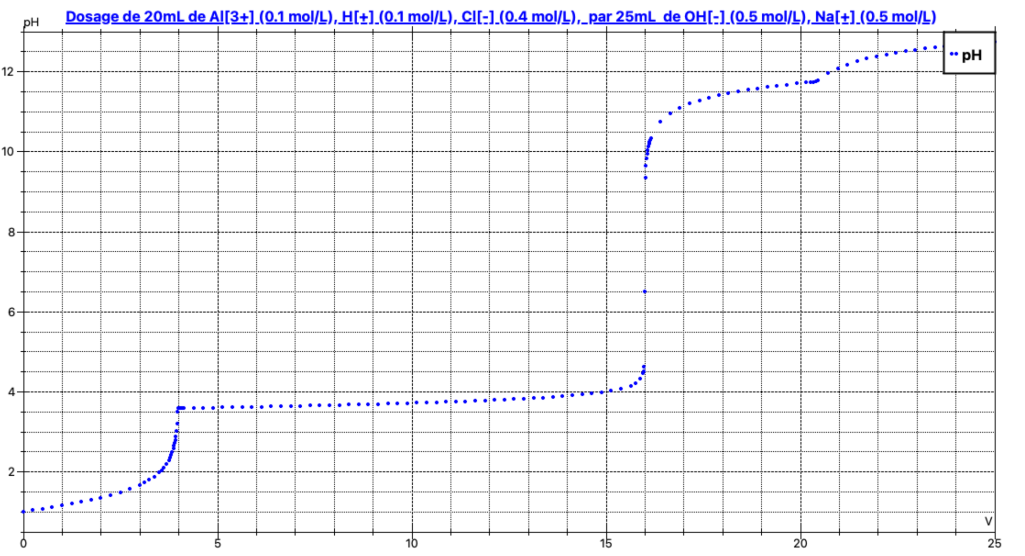 Simulation sur Dozzzaqueux
pH
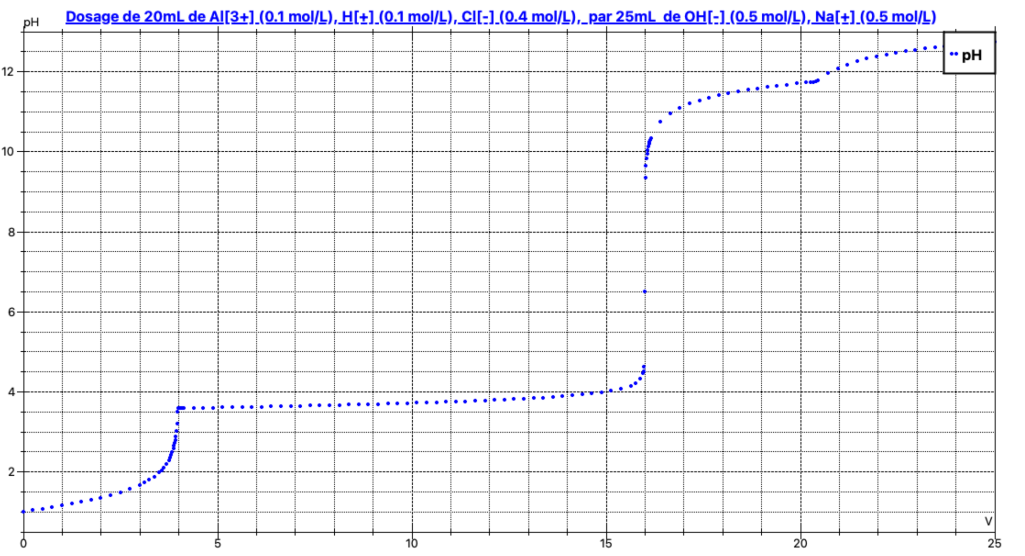 Simulation sur Dozzzaqueux
pH
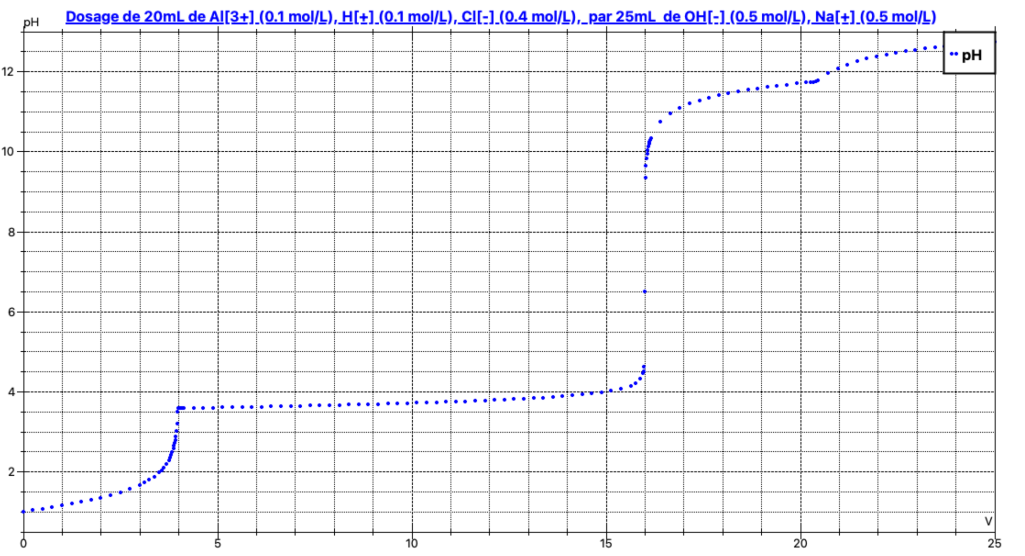 Apparition du 1er grain
Simulation sur Dozzzaqueux
pH
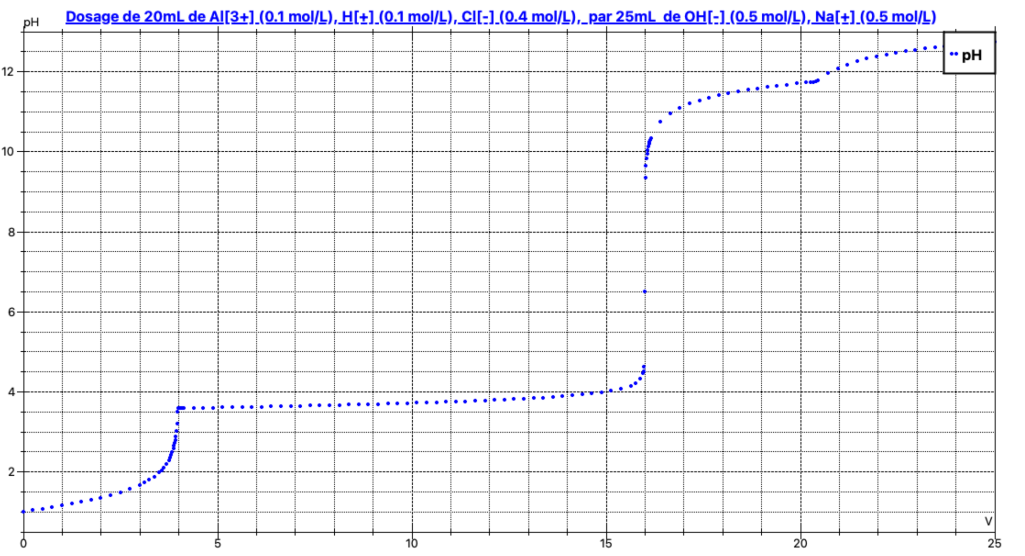 Apparition du 1er grain
Précipitation
Condition de précipitation
Condition de précipitation
Solution 1
Solution 2
Tracé d’un diagramme d’existence
Méthode :
Tracé d’un diagramme d’existence
Méthode : 

Choisir l’ion à concentration variable
Tracé d’un diagramme d’existence
Tracé d’un diagramme d’existence
Tracé d’un diagramme d’existence
Tracé d’un diagramme d’existence
Tracé d’un diagramme d’existence
Tracé d’un diagramme d’existence
Tracé d’un diagramme d’existence
Tracé d’un diagramme d’existence
Tracé d’un diagramme d’existence
4
Tracé d’un diagramme d’existence
4
Domaine de prédominance du cation
Domaine d’existence du solide
Influence de la température
Alumine
Calcaire
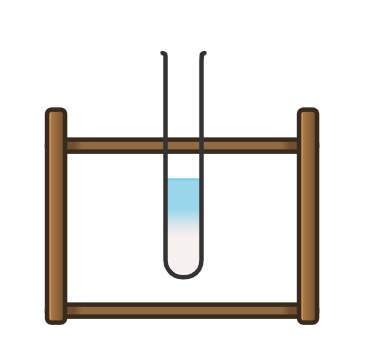 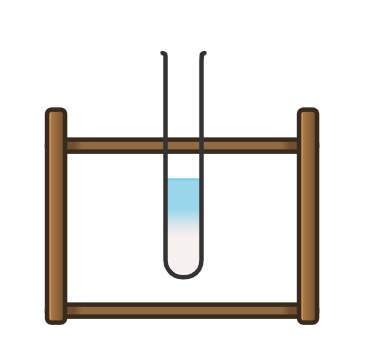 Influence de la température
Alumine
Calcaire
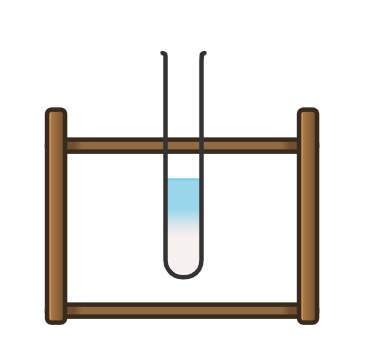 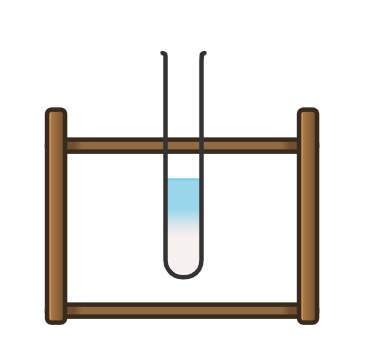 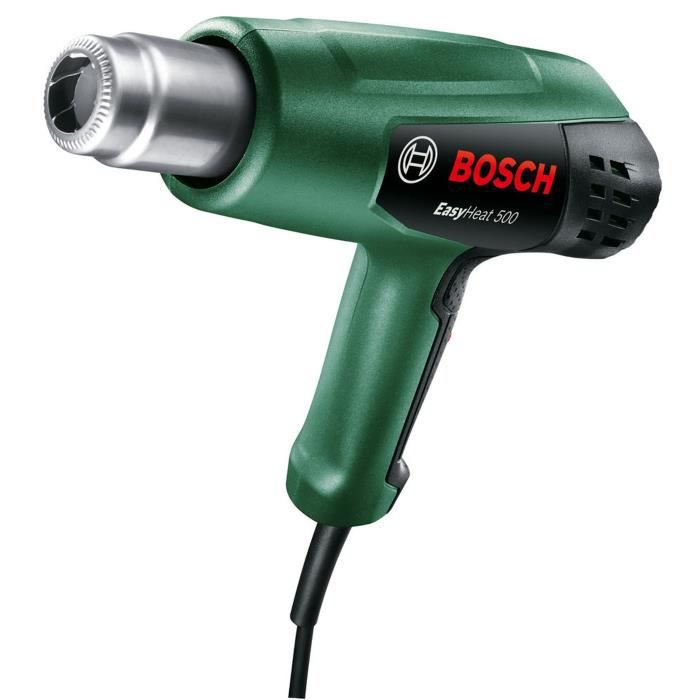 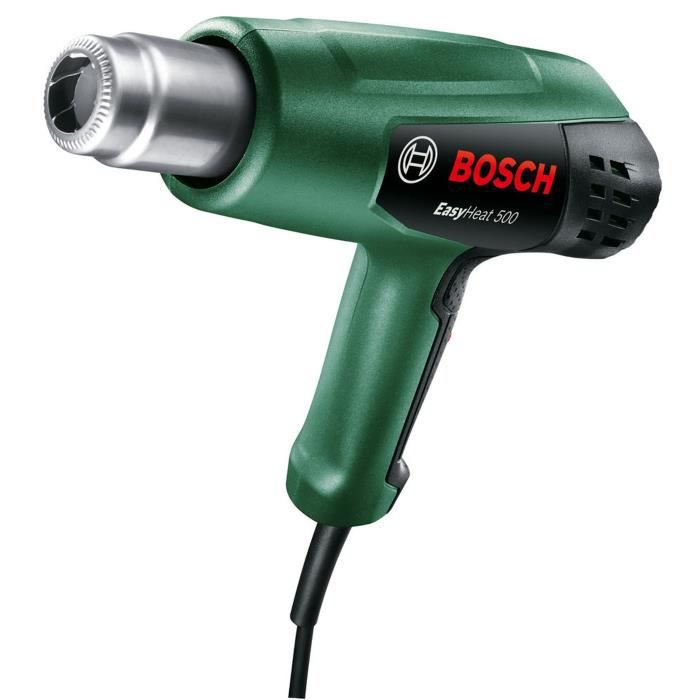 Influence de la température
Alumine
Calcaire
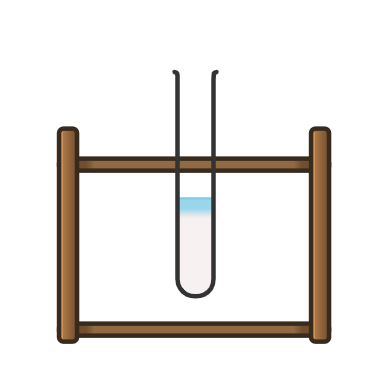 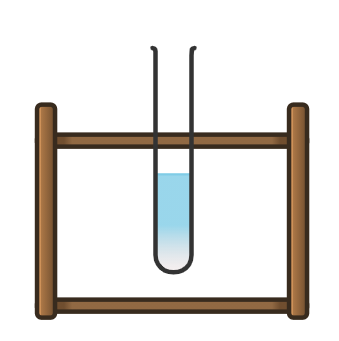 Influence de la température
Influence du pH
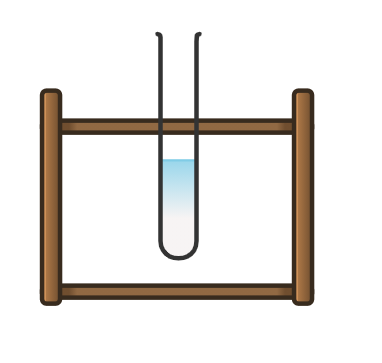 Influence du pH
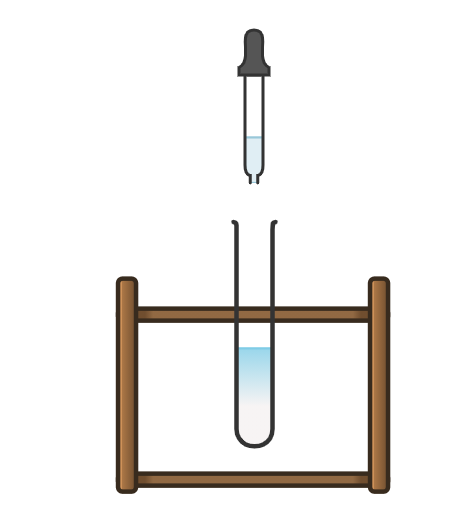 Acide chlorhydrique concentré
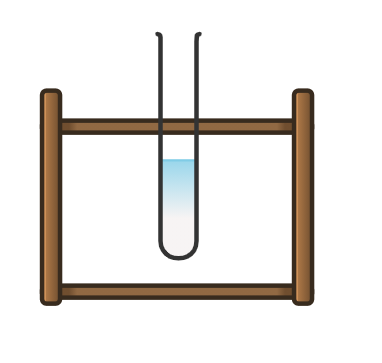 Influence du pH
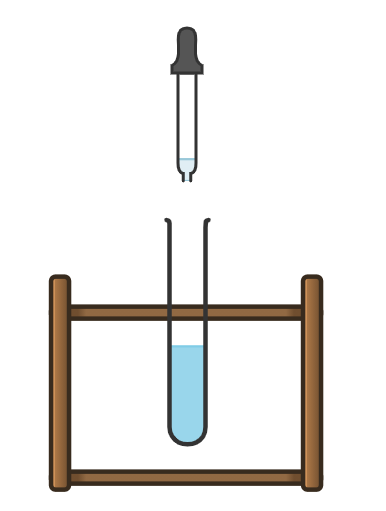 Acide chlorhydrique concentré
Disparition du précipité
Influence du pH
Influence du pH : application aux oxydes de fer et d’aluminium
4
10
2
Influence du pH : application aux oxydes de fer et d’aluminium
4
10
2
Influence du pH : application aux oxydes de fer et d’aluminium
4
10
2
Ajout de soude
Influence du pH : application aux oxydes de fer et d’aluminium
4
10
2
Influence du pH : application aux oxydes de fer et d’aluminium
4
10
2
Dissolution sélective
Influence du pH : application aux oxydes de fer et d’aluminium
4
10
2
Filtrage
Influence du pH : application aux oxydes de fer et d’aluminium
4
10
Influence du pH : application aux oxydes de fer et d’aluminium
4
10
Ajout d’acide concentré
Influence du pH : application aux oxydes de fer et d’aluminium
4
10
Reprécipitation